Unit 10:In the market
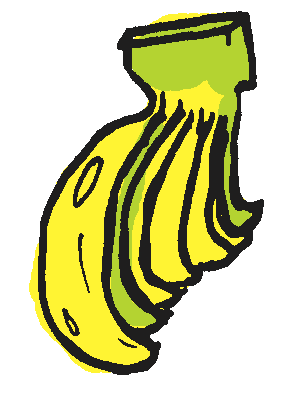 مَوْز
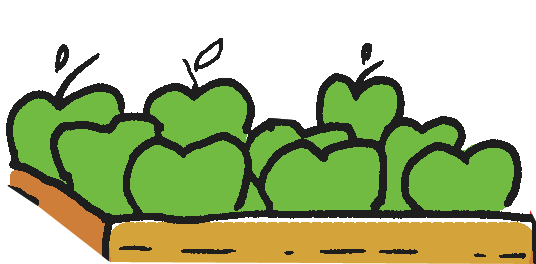 تُفّاح
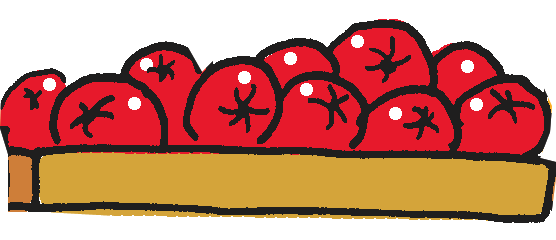 طَماطِم
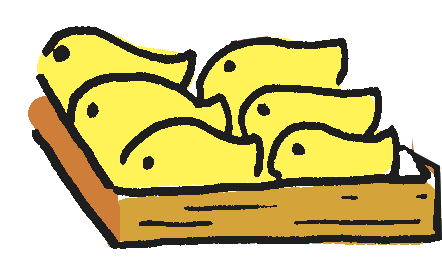 مَنْجة
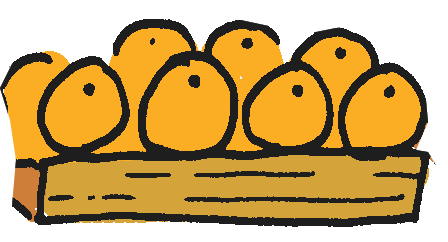 بُرْتُقال
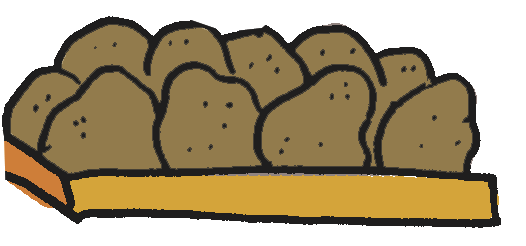 بَطاطِس
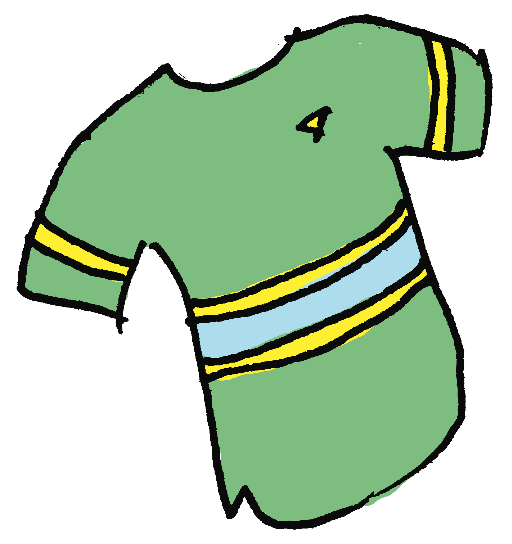 تي-شيرت
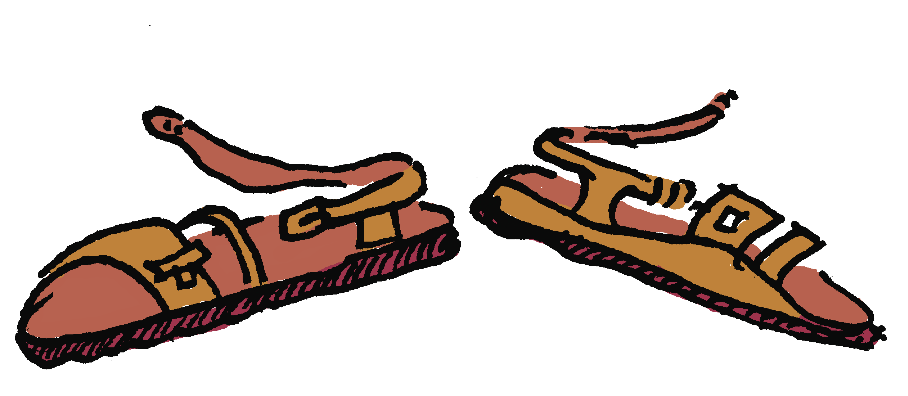 صَنْدَل
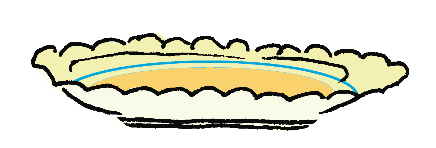 طَبَق
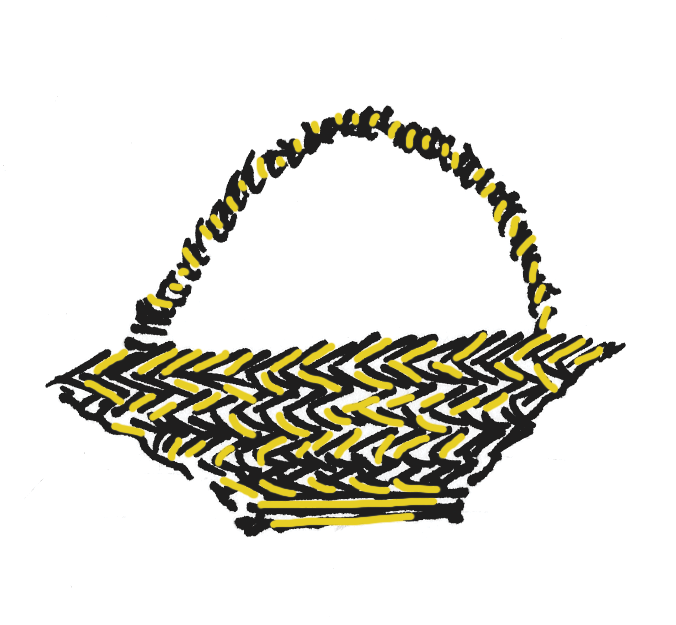 سَلّة
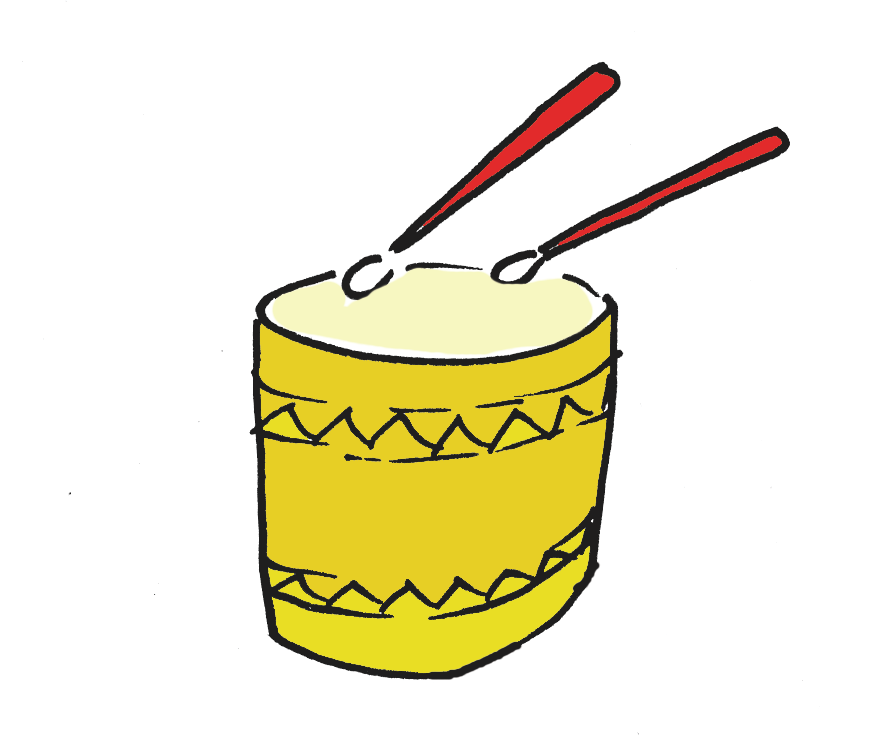 طَبْلة
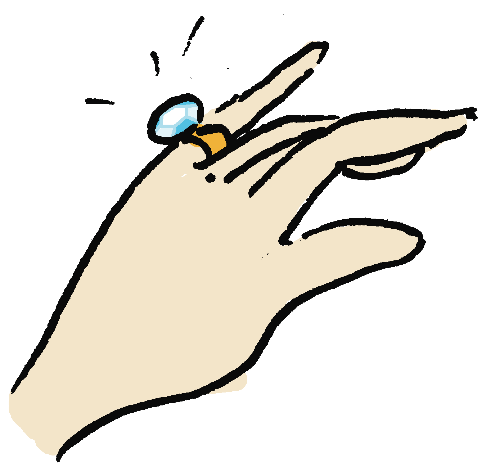 خاتِـم
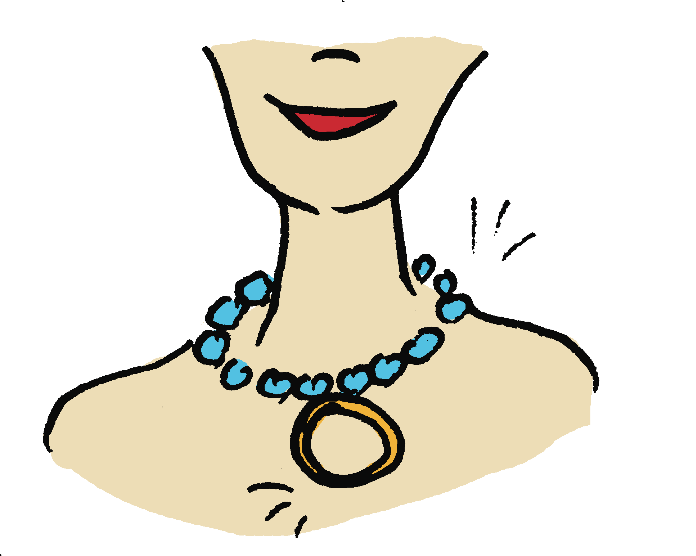 قِلادة